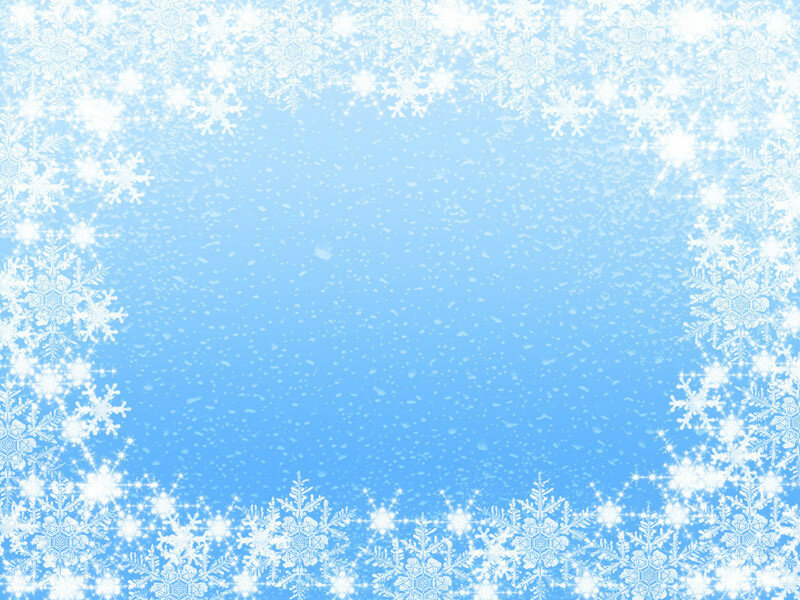 Группа № 10 «Колокольчики»
«Новогодняя мастерская»
Воспитатель: Бронникова А. М.
Бердск 2022
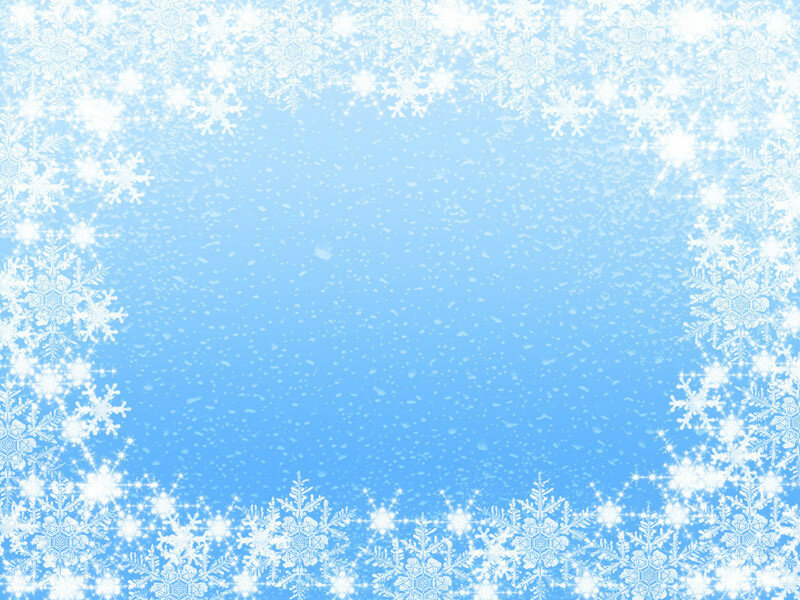 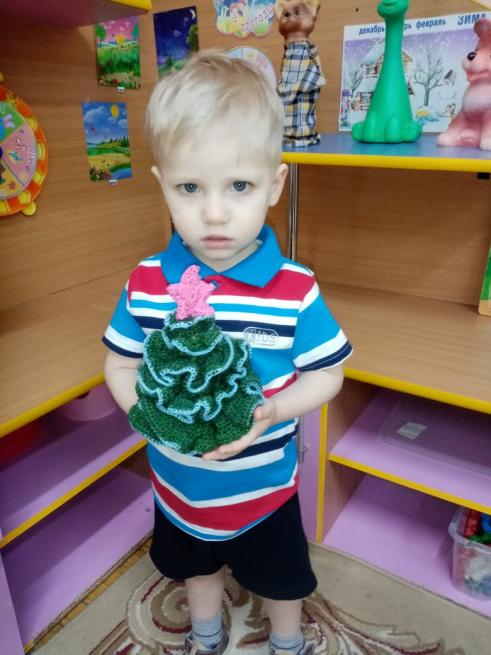 Каждый знает, что у ёлкиОчень колкие иголки.Но под Новый год они,Как сюрприз для ребятни, -Мягче, ласковей, добрей.И на ветках для детейЕсть игрушки и шары.А под ёлочкой - дары.
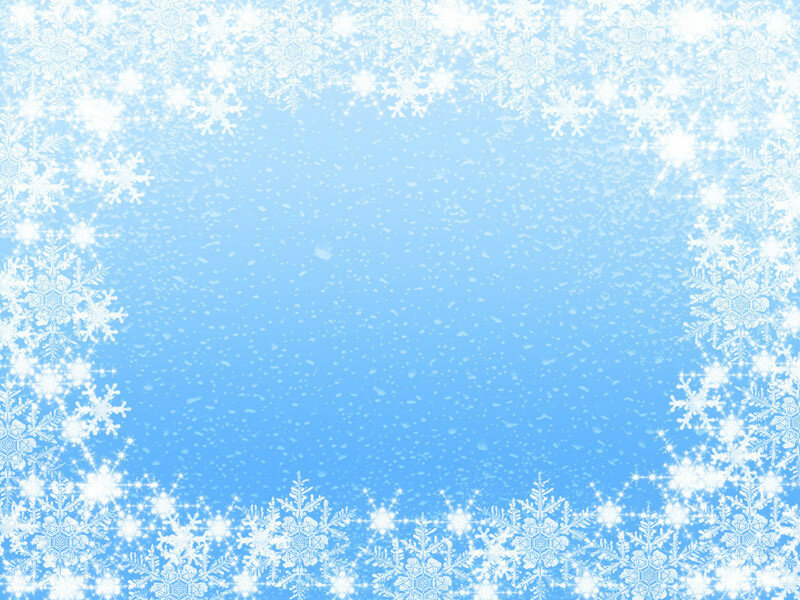 Горит огнями ёлочка,Под нею тени синие,Колючие иголочкиКак будто в белом инее.Она в тепле оттаяла,Расправила иголочки,И с песнями весёлымиПришли мы к нашей ёлочке.Игрушки разноцветныеДля нас на ней развесили,И мы глядим на ёлочку,И нам сегодня весело.
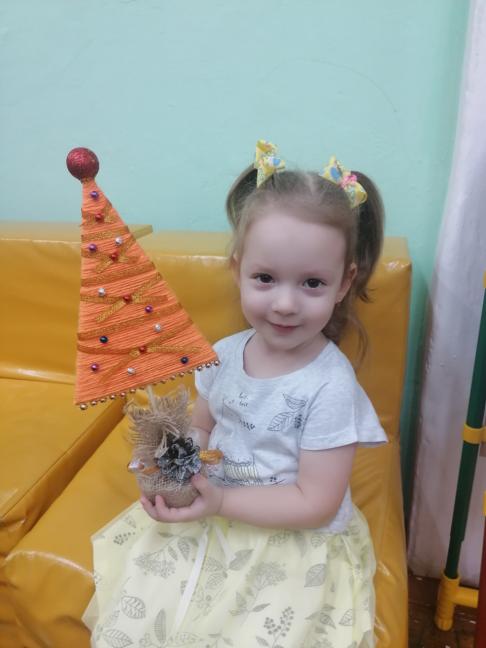 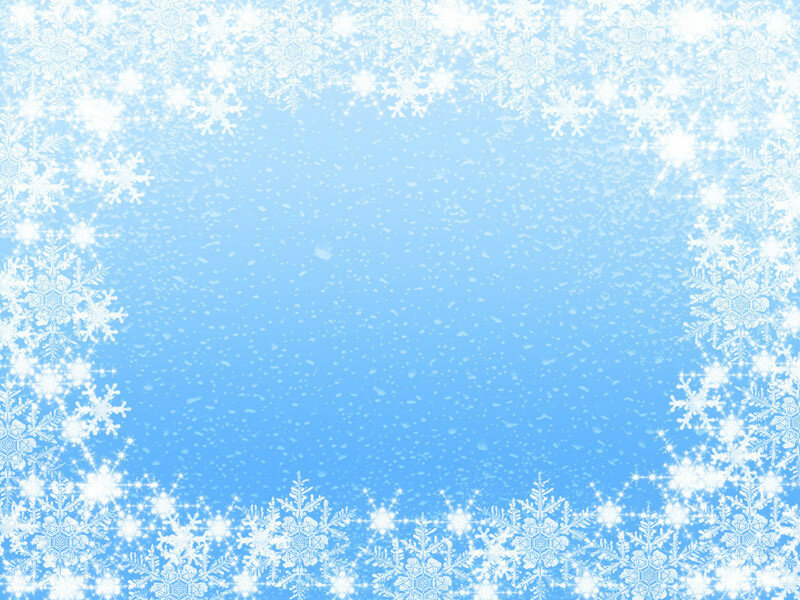 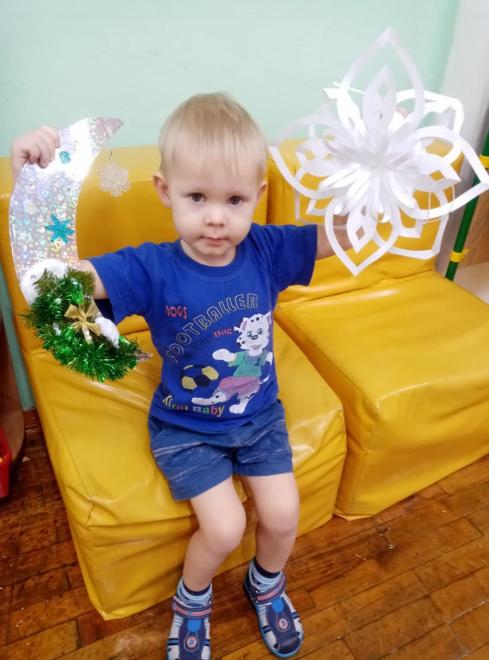 Пушистая снежинка
 К нам в домик залетела, 
На елочку нарядную Вдруг отдохнуть присела.
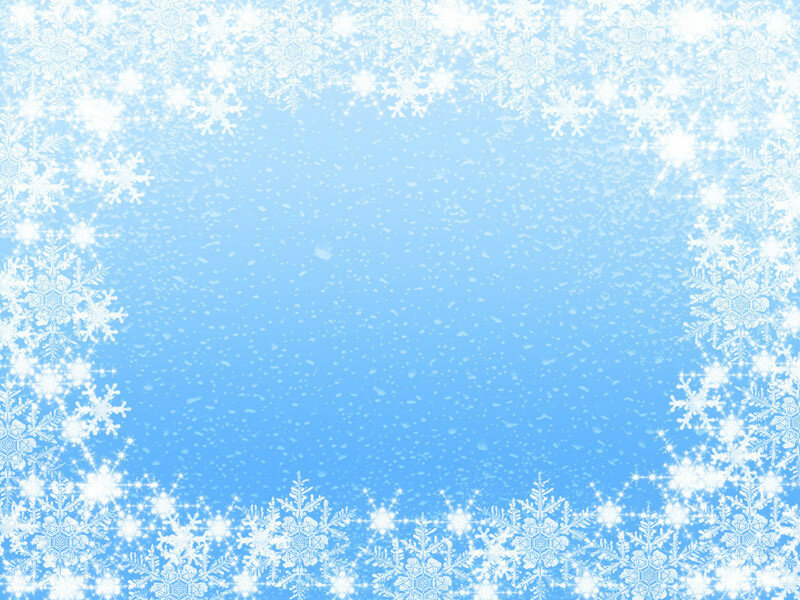 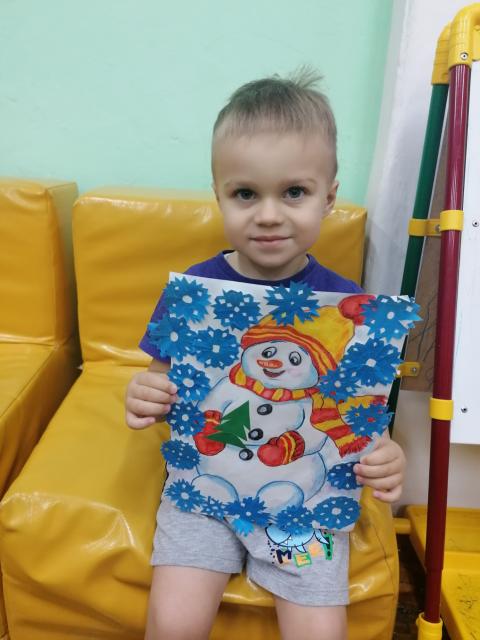 Я слепил снеговика 
Ма-аленького роста, 
Ведь большого мне пока 
Не под силу просто.
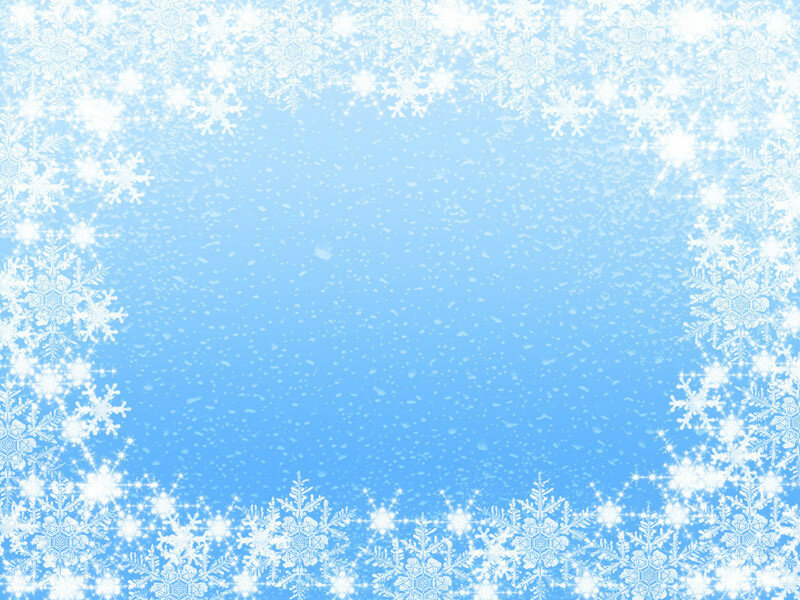 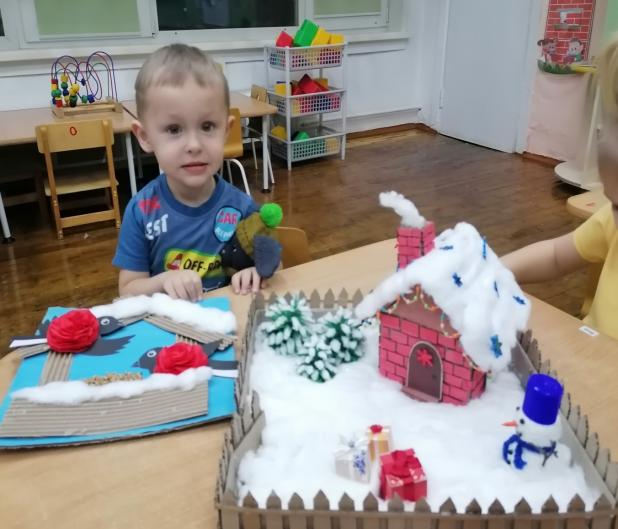 На опушке среди леса,В зимнюю красу.Под пушистый снег завеса,Дом стоит в лесу.По среди деревьев пышных,Елок и берез.Вдалеке не видно даже,Транспортных дорог.
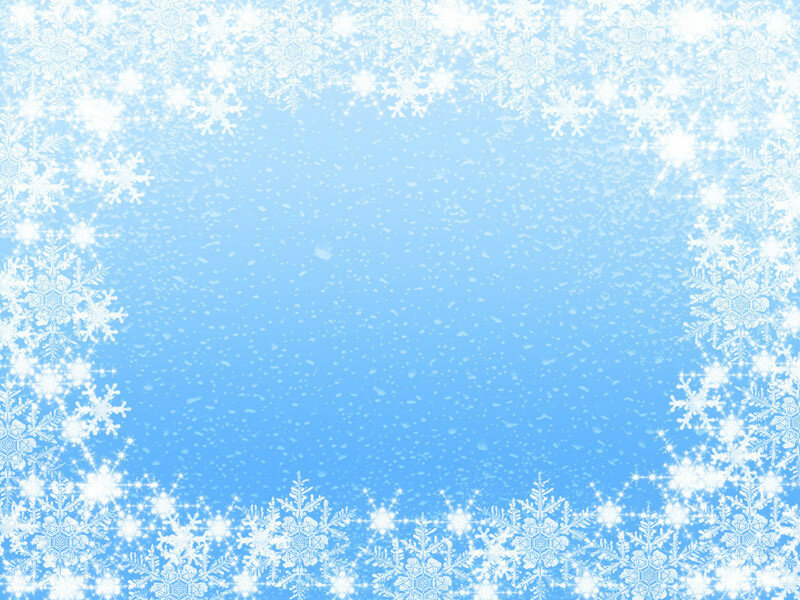 Коллективная работа
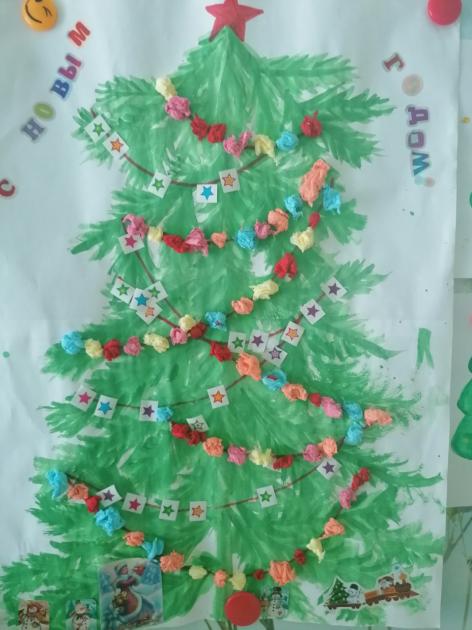 Загляни в дверную щёлочку,Там увидишь — чудо-ёлочку,Вся в огнях, в шарах она стоит,За красоту — благодарит!
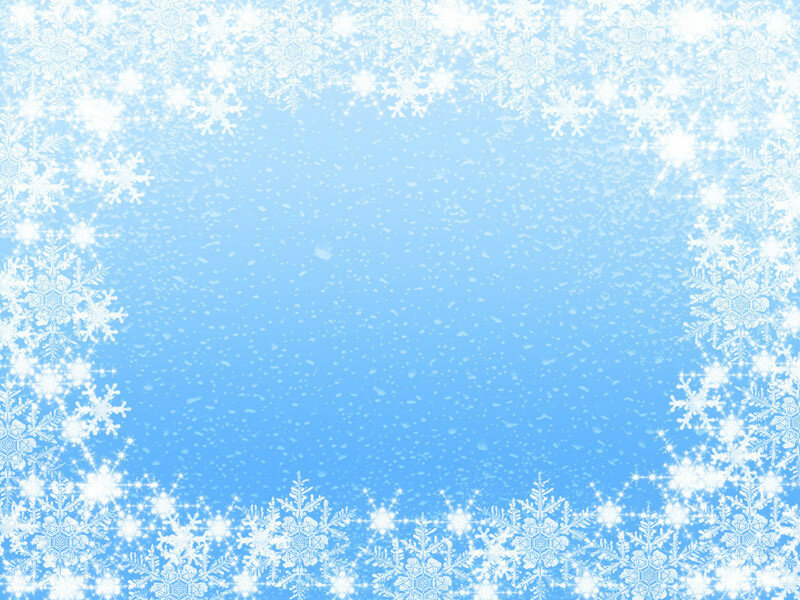 С Новым годом!

Спасибо за внимание